CoreSource Broker Summit
Tuesday, June 21
Loews Hotel  |  Chicago, IL
[Speaker Notes: Welcome guests to Chicago and thank them for joining us.]
Key Discussion Topics
[Speaker Notes: Outline the agenda]
The CoreSource Team
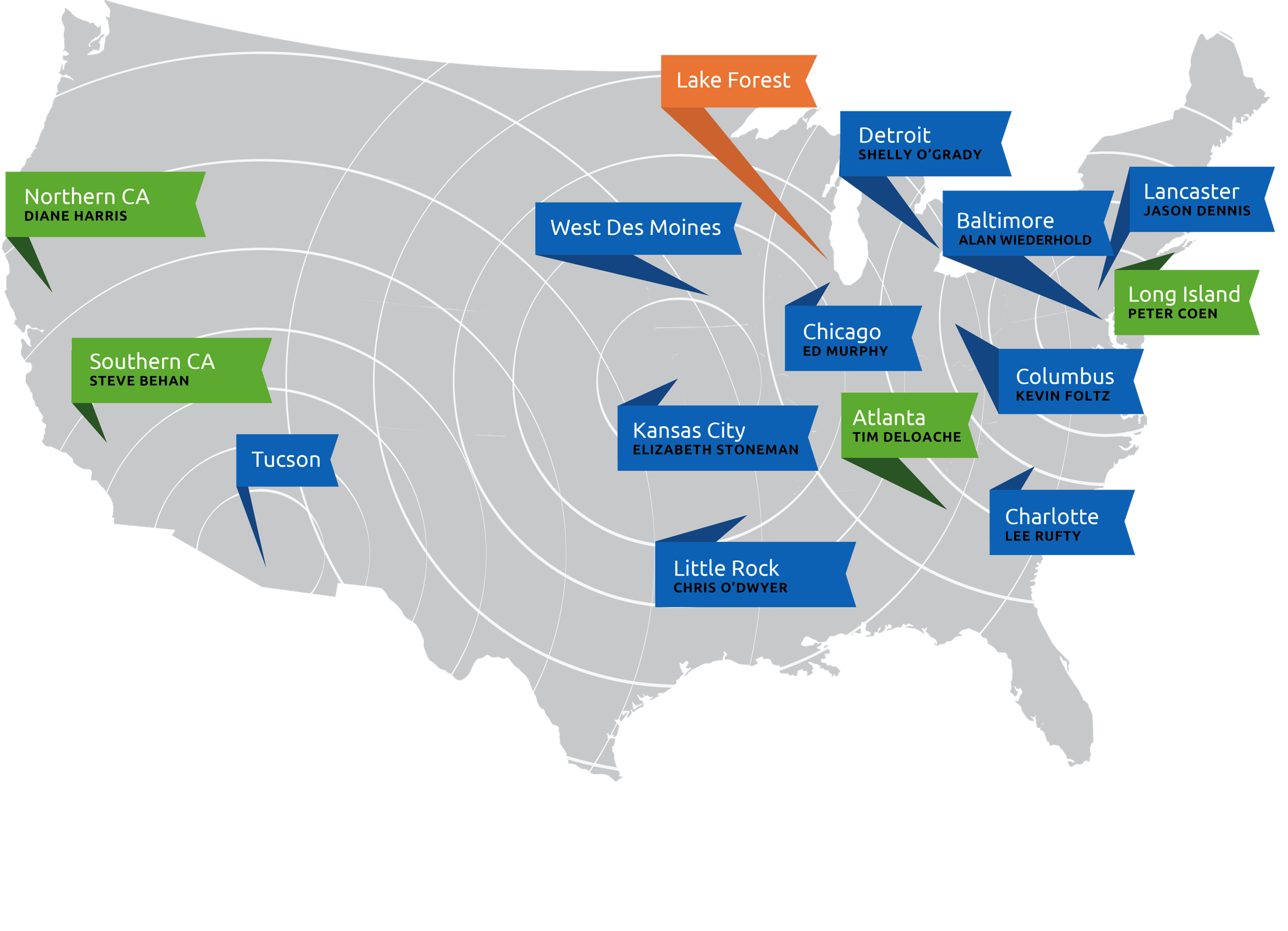 Corporate Headquarters
Regional Offices
Remote Offices
[Speaker Notes: Introduce CS team members
Central Region
Northeast Region
West Region
Corporate HQ]
CoreSource Central
[Speaker Notes: For purposes of printing the presentation]
CoreSource Northeast
[Speaker Notes: For purposes of printing the presentation]
CoreSource West
[Speaker Notes: For purposes of printing the presentation]
CoreSource Corporate
[Speaker Notes: For purposes of printing the presentation]
CoreSource: The Nation’s Largest Independent Benefits Administrator
Business Insurance ranks CoreSource as the nation’s 3rd largest health benefits administrator
Part of the Trustmark Companies, an A- rated mutual insurance company with over $2B in assets
Serving over 1.1M members
Over 11M claims processed totaling $8B 
Clients ranging in size from 100 – 65,000 lives
[Speaker Notes: Facts about CS]
An Integral Part of a Larger Enterprise
Four business units with a shared mission to increase well-being through better health and greater financial security.
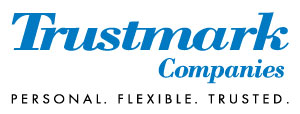 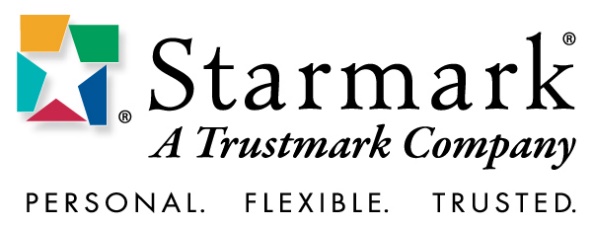 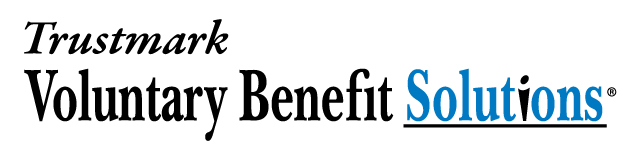 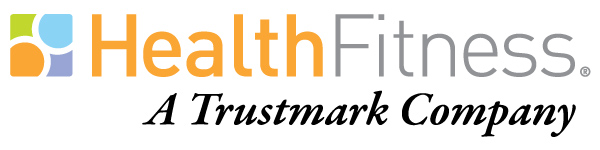 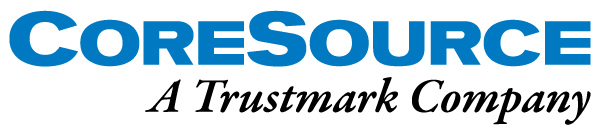 [Speaker Notes: Introduction of TMK BU’s]
Trustmark Companies
Trustmark Companies Overview

(Corp. Comm. will provide a slide with video embedded)
[Speaker Notes: Show 1:24 of TMK video]